Управление по охране, контролю и регулированию использования объектов животного мира Тамбовской области
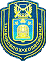 Отчет АНО «СТЭЛСИ»

«О выполнении комплекса просветительских мероприятий в области охраны и использования объектов животного мира (за исключением отнесенных к объектам охоты, а также  водных биологических ресурсов)- проведении просветительских мероприятий по птицам Тамбовской области, занесенных в красную книгу РФ».
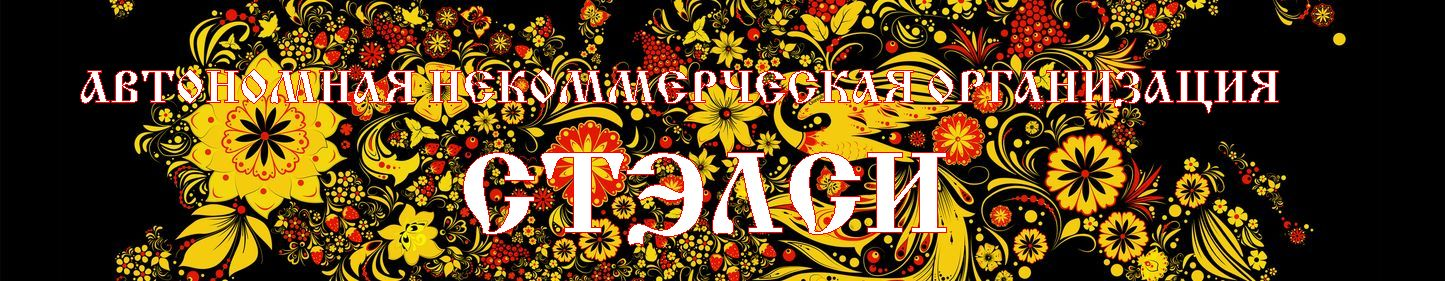 Управление по охране, контролю и регулированию использования объектов животного мира Тамбовской области
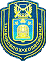 В мае 2017 года Управление по охране, контролю и регулированию использования объектов животного мира Тамбовской области совместно с АНО «СТЭЛСИ» провели мероприятие посвященное защите краснокнижных животных в рамках серии «Птицы из Красной книги».
Экскурсия со школьниками профильных классов Педагогического Института, студентов-экономистов Института экономики, управления и сервиса, студентов-биологов ИМЕИТ ТГУ имени Г.Р. Державина проходила на крупном водоеме Тамбовского района (пруды Бокинского рыбхоза).
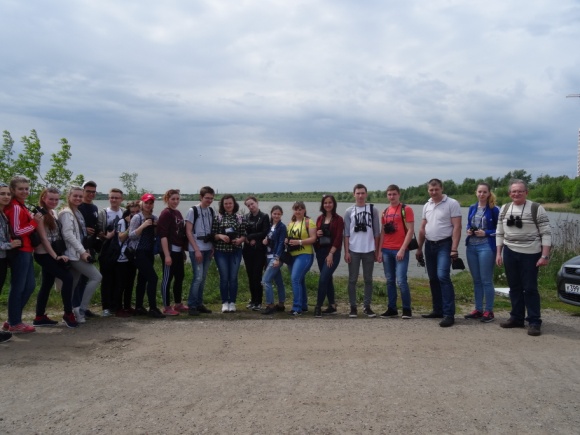 Управление по охране, контролю и регулированию использования объектов животного мира Тамбовской области
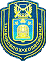 Перед началом экскурсии Г.А. Лада и начальник отдела «Охраны, воспроизводства и использования объектов животного мира и среды их обитания»  Управления А.Г. Соколов  обсудили маршрут и текущую ситуацию по ареалу обитания краснокнижных птиц на выбранной местности наблюдения.
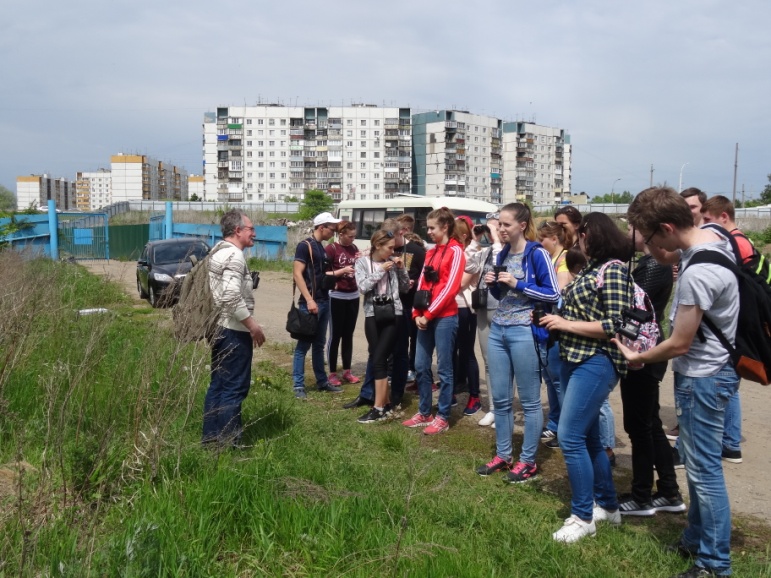 Г.А. Лада ведет инструктаж по технике безопасности во время экскурсии и как правильно осуществлять наблюдения посредством бинокля.
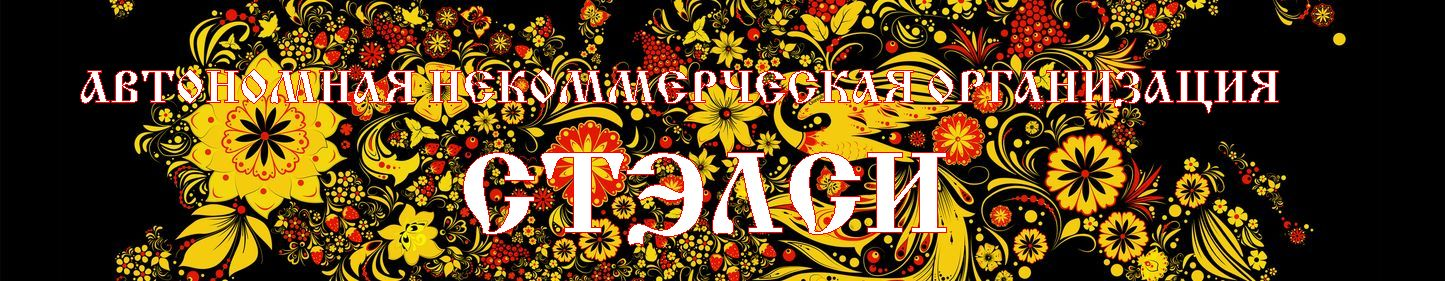 Управление по охране, контролю и регулированию использования объектов животного мира Тамбовской области
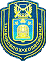 В ходе экскурсии ребята получили возможность наблюдать некоторые виды птиц, включенных в Красную книгу РФ: орлан-белохвост, кулик-сорока. 
Некоторые студенты (направление «экономика») впервые смотрят на мир пернатых в бинокль.
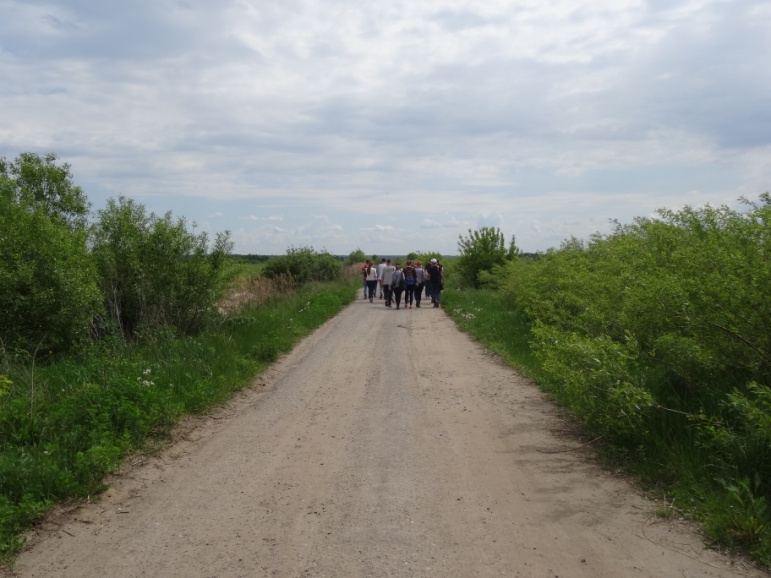 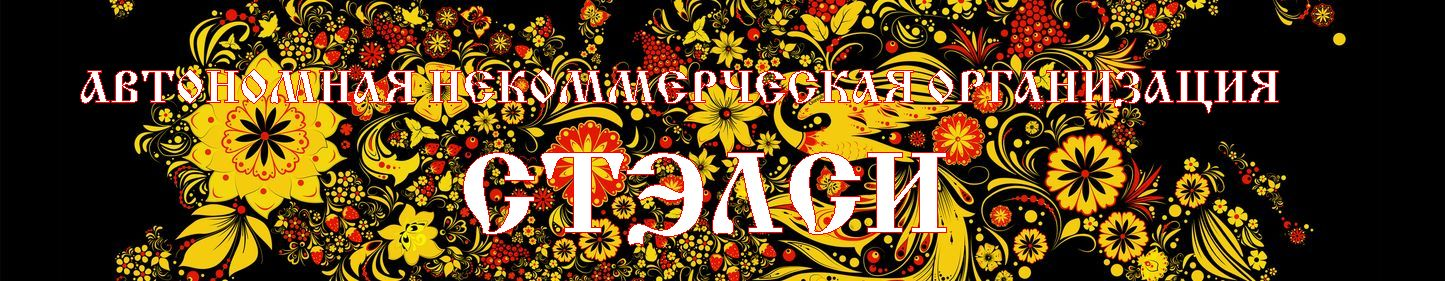 Управление по охране, контролю и регулированию использования объектов животного мира Тамбовской области
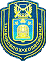 В ходе экскурсии на свежем воздухе ребята проголодались и с удовольствием  «поучаствовали» в пикнике, предоставленным организаторами экскурсии. Мудрые экономисты, как всегда, поближе к кухне.
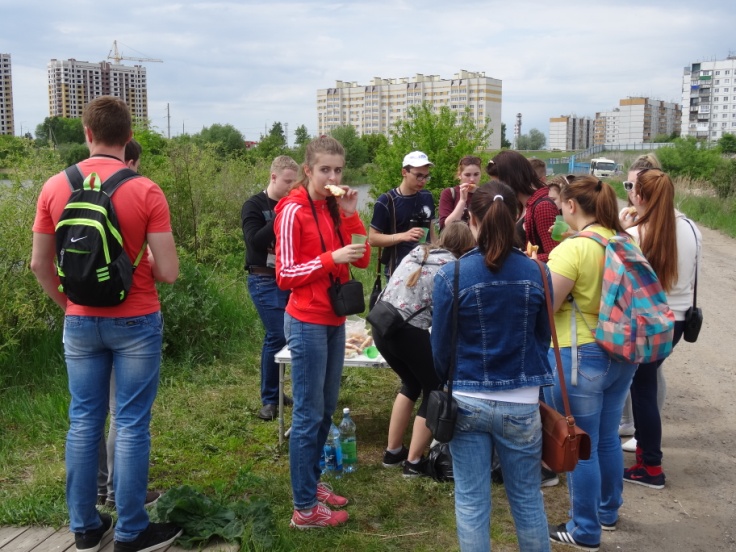 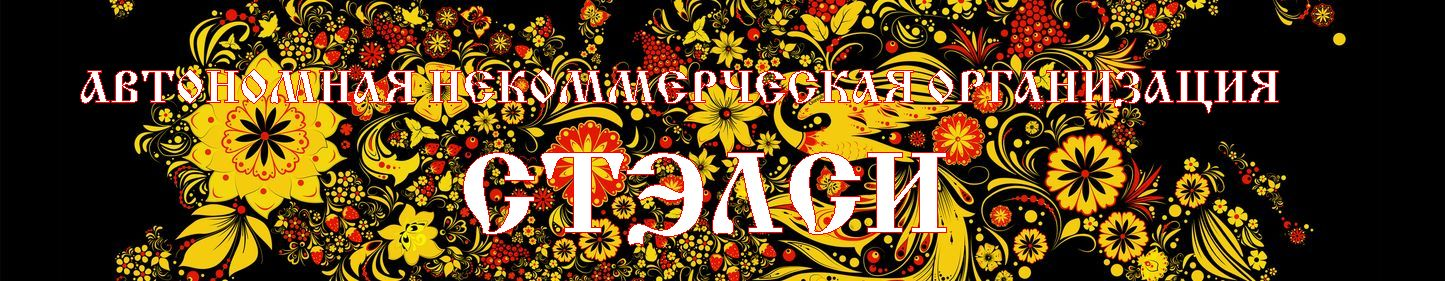 Управление по охране, контролю и регулированию использования объектов животного мира Тамбовской области
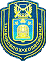 В процессе экскурсии ребята увидели, что на территории  обитания краснокнижных птиц имеется очень много мусора и как ответственные любители природы организовали акцию по его уборке. Уборка мусора на территории, прилегающей к пруду – наш маленький вклад в поддержание устойчивого состояния экосистемы.
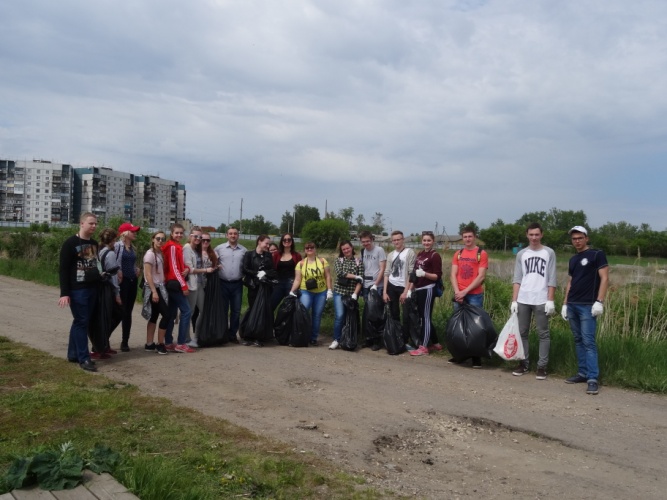 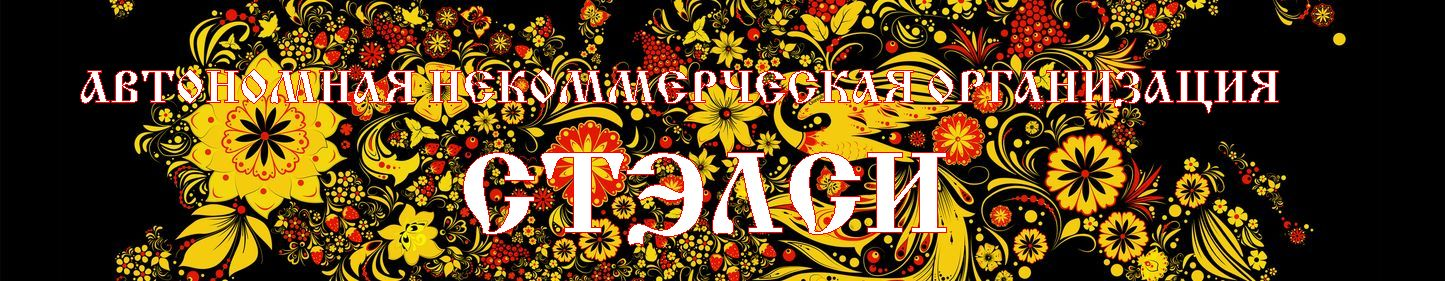 Управление по охране, контролю и регулированию использования объектов животного мира Тамбовской области
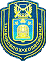 Помимо экскурсии был выпущен буклет серии: «Птицы из красной книги России, встречающиеся в тамбовской области» в количестве 500 штук, который будет распространен в школах Тамбовской области во время проведения лекций, бесед, круглых столов по проблемам защиты животных из списка Красной книги РФ.
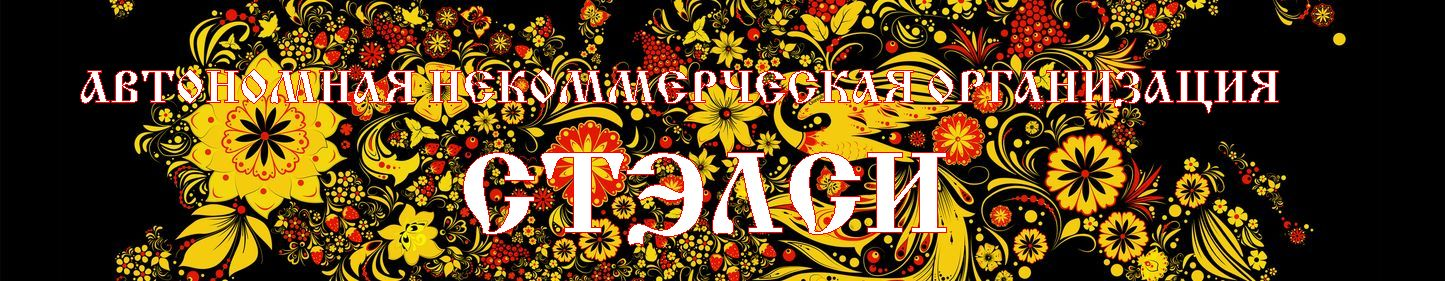